Virtual SVN ServerInstallation Guide
이 문서는 나눔글꼴로 작성되었습니다. 다운받기
정도윤(2022.03.22)
목차
1. VirtualSVN-Server 설치하기
VirtualSVN을 설치한다.
2. VirtualSVN-Server 사용자 계정 생성
사용자 계정을 만든다.
3. VirtualSVN-Server 그룹 생성
사용자 그룹을 생성한다.
4. VirtualSVN-Server Repository 생성
레포지토리를 생성한다.
1. VirtualSVN-Server 설치하기
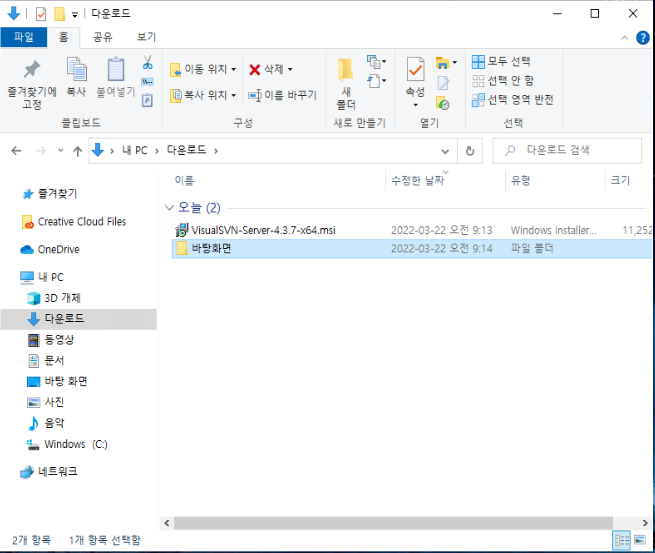 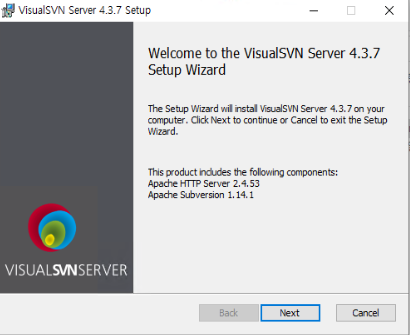 1. VirtualSVN-Server 설치하기
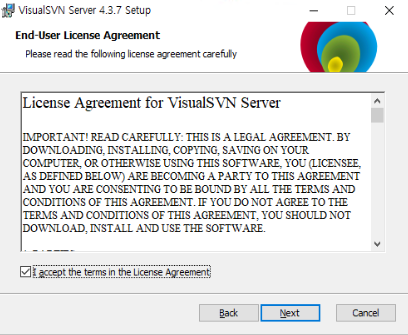 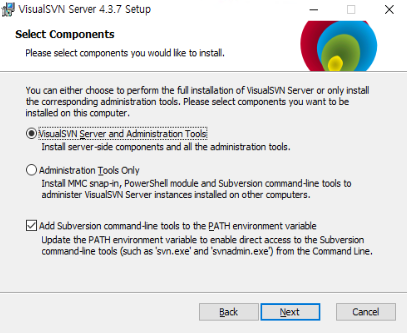 1. VirtualSVN-Server 설치하기
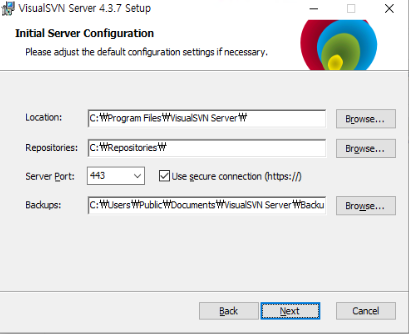 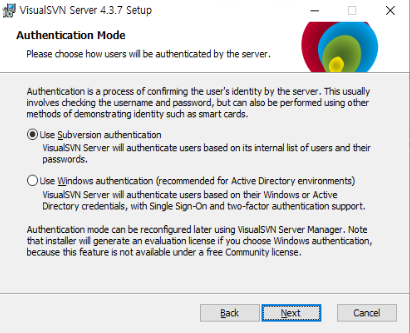 1. VirtualSVN-Server 설치하기
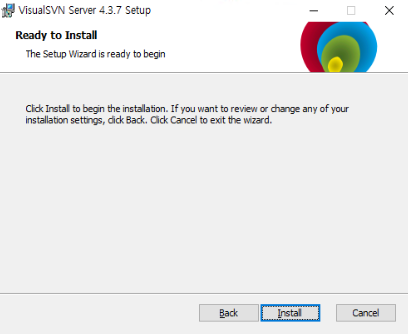 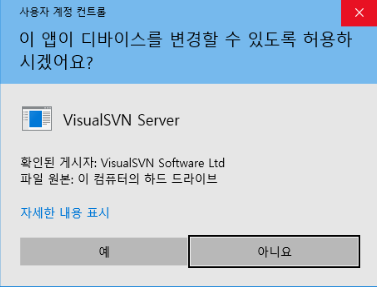 1. VirtualSVN-Server 설치하기
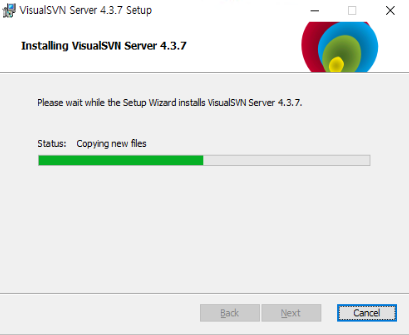 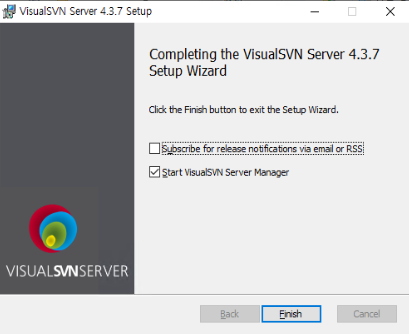 2. VirtualSVN-Server 사용자 계정 생성
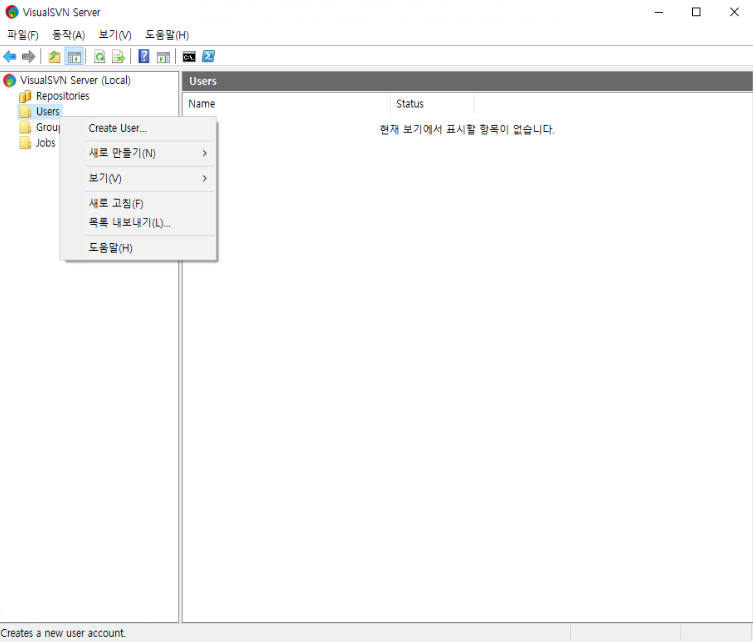 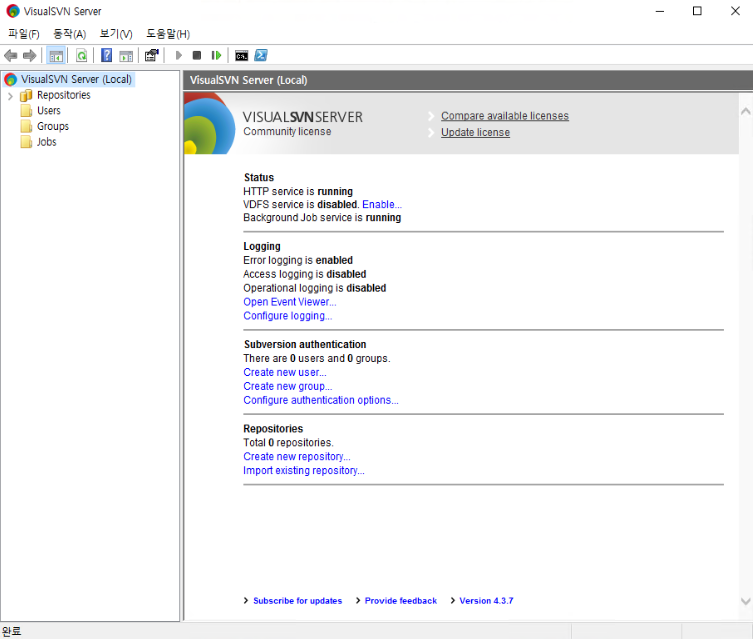 2. VirtualSVN-Server 사용자 계정 생성
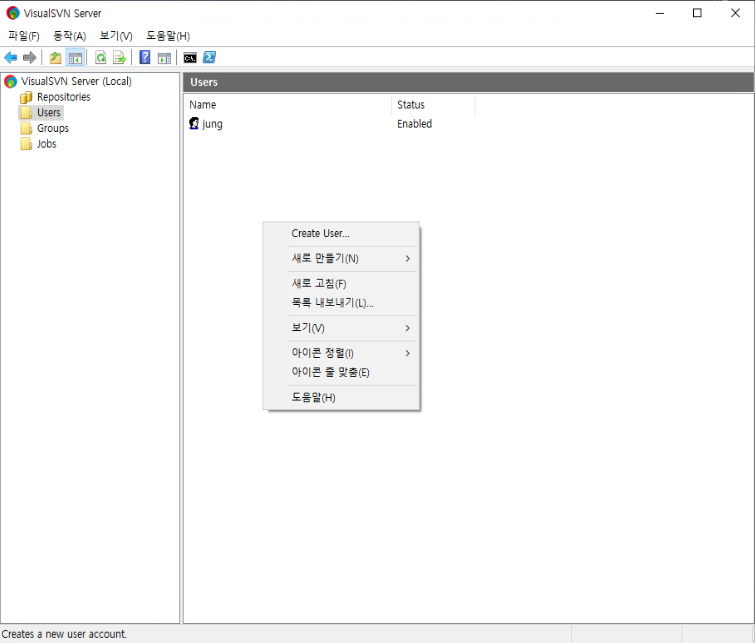 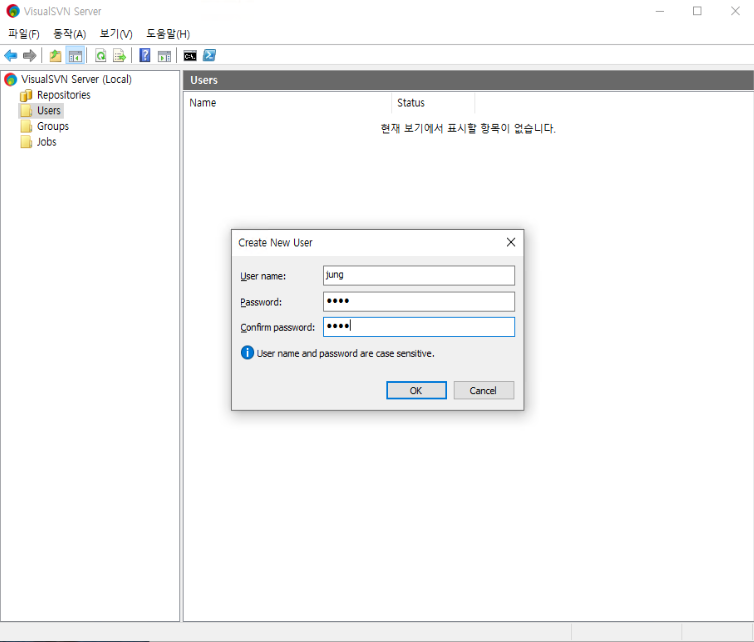 2. VirtualSVN-Server 사용자 계정 생성
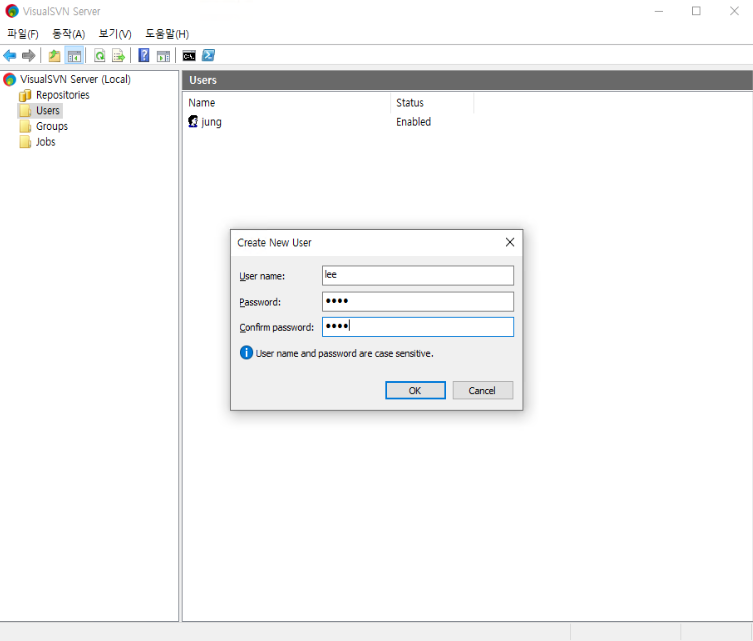 3. VirtualSVN-Server 그룹 생성
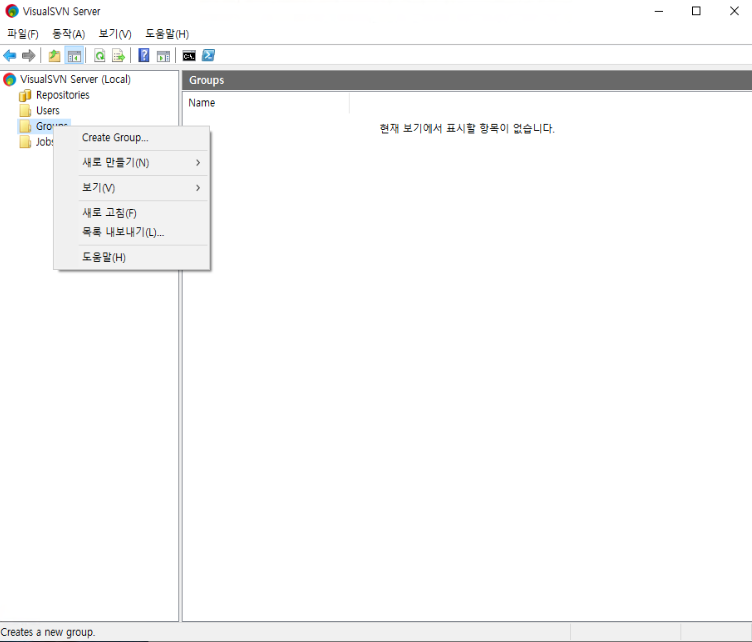 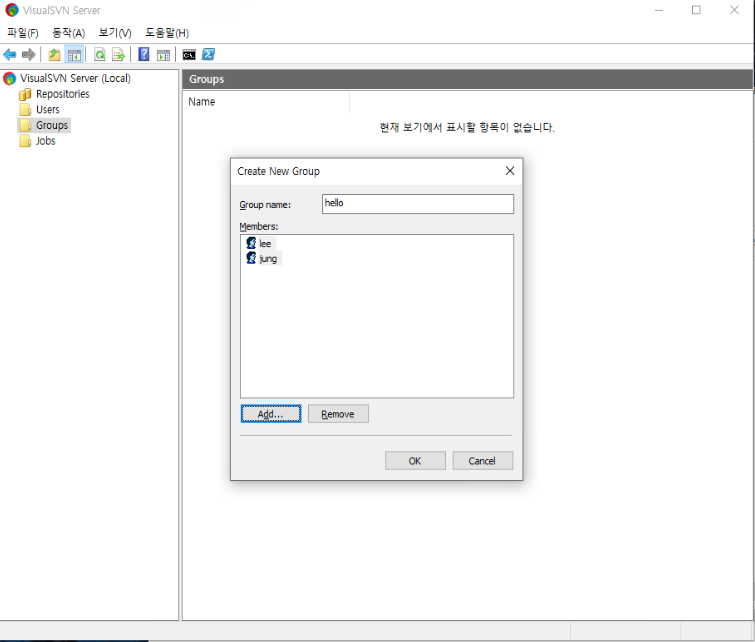 4. VirtualSVN-Server Repository 생성
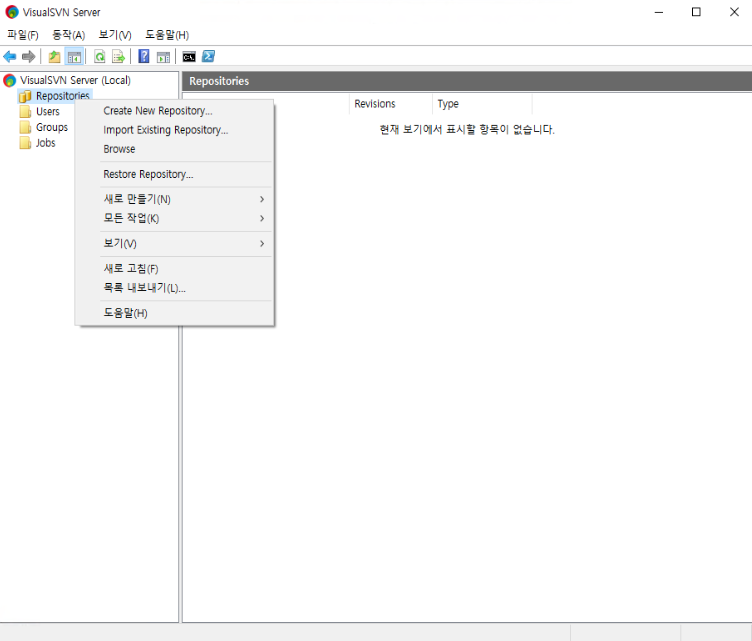 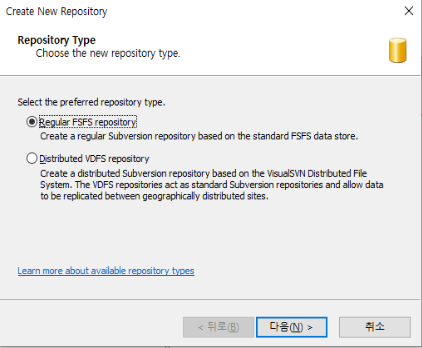 4. VirtualSVN-Server Repository 생성
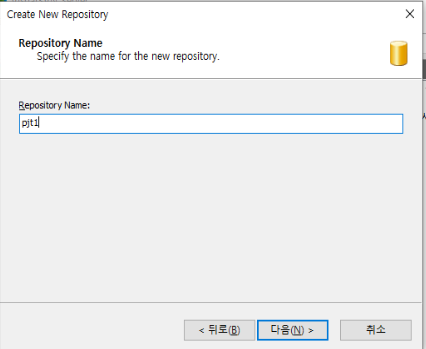 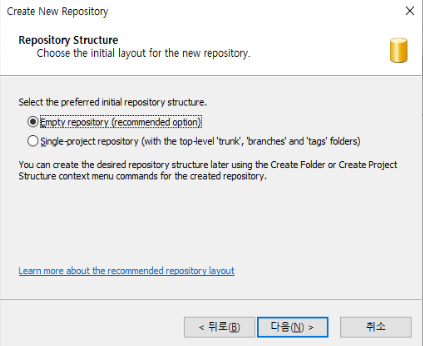 4. VirtualSVN-Server Repository 생성
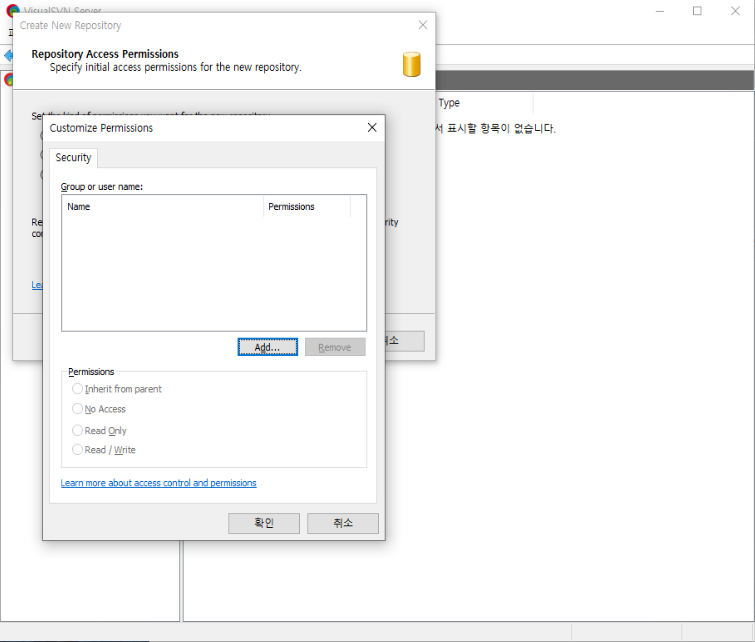 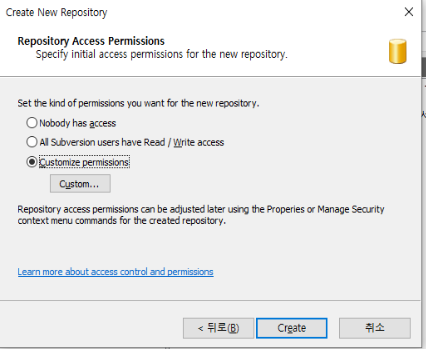 4. VirtualSVN-Server Repository 생성
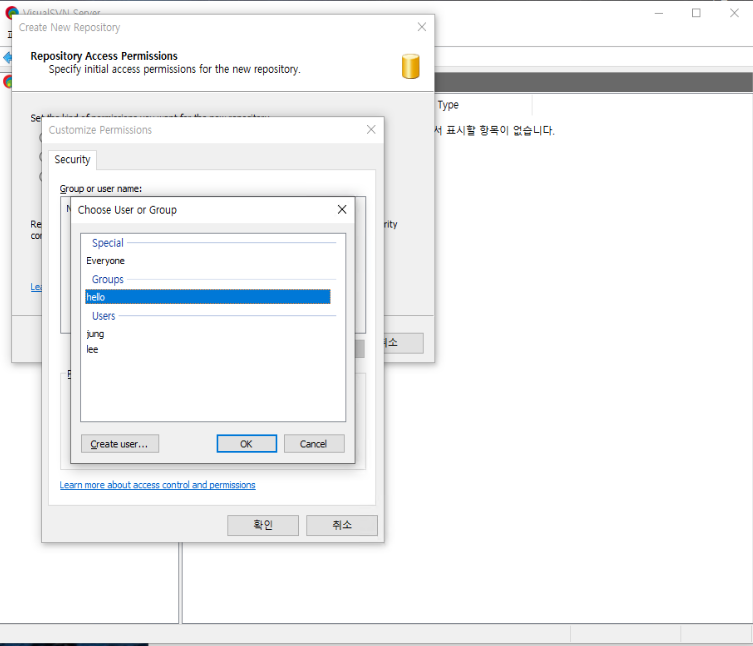 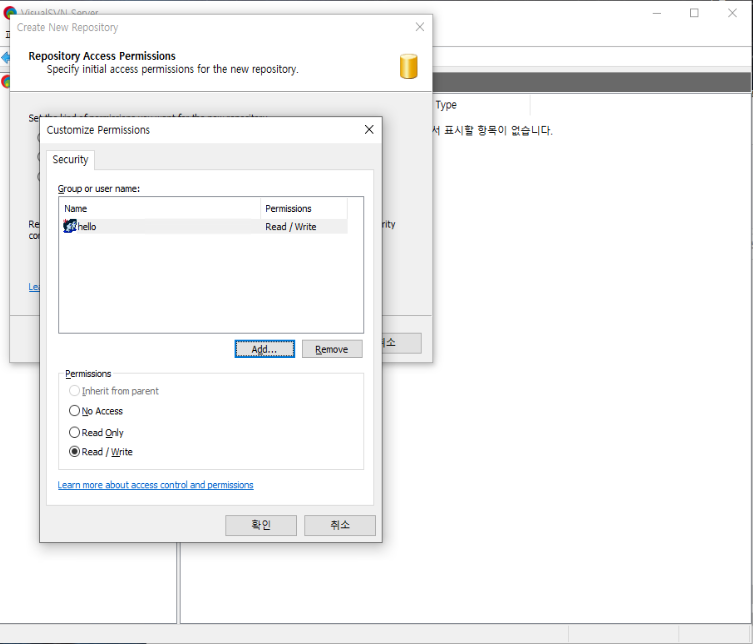 4. VirtualSVN-Server Repository 생성
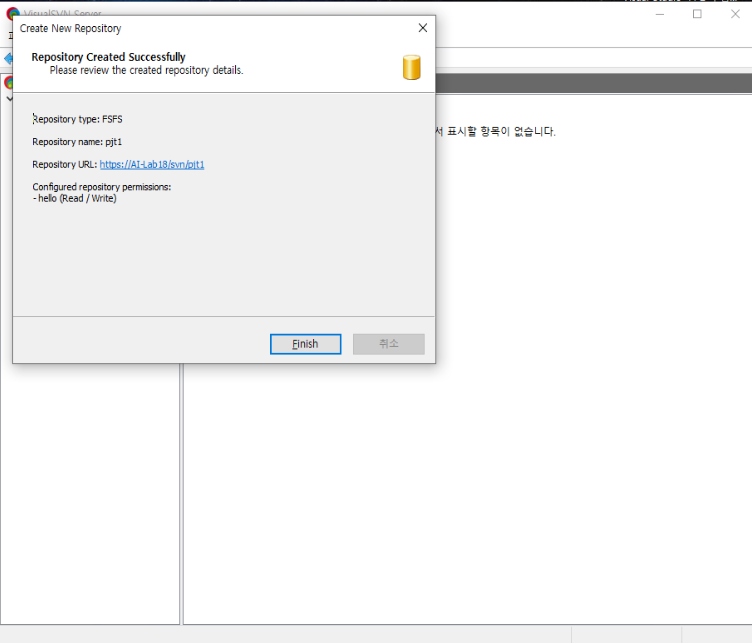